PDCWG Report to ROS 

Chair: Percy Galliguez, Brazos Electric Power Cooperative, Inc.
Vice Chair: Chad Mulholland, NRG

ROS
April 5th, 2018
Report Overview & Notes
Report Overview
Meeting Minutes
BAL-001-TRE-1 FMEs & IMFR
3 FMEs in the month of February
Frequency Control Report
Meeting Minutes
PDCWG Meeting 03/07/18
NPRR863 – Separation of PFR and RRS Ancillary Service
Regulation & Frequency Control Reports
BAL-001-TRE-001 
Operating Condition Guidelines for PFR Performance
LCRA-Combined Cycle Steam Droop setting clarification or possible SAR
Performance Evaluation to check for pass/fail before scoring
No Evaluation of Resources below LSL
Frequency Measurable Events Performance
Frequency Measurable Events
There were 3 FMEs in February
2/5/2018 14:04:45
Loss of 816 MW(IMFR=816MW/0.1Hz)
Interconnection Frequency Response:
3 of 41(0 Of 27 RRS Providers) Evaluated Generation Resources had less than 75% of their expected Initial Primary Frequency Response.
1 of 41(0 Of 27 RRS Providers) Evaluated Generation Resources had less than 75% of their expected Sustained Primary Frequency Response.
2/14/2018 06:30:21
Loss of 784 MW(IMFR=881MW/0.1Hz)
Interconnection Frequency Response:
6 of 38(1 Of 22 RRS Providers) Evaluated Generation Resources had less than 75% of their expected Initial Primary Frequency Response.
5 of 38(1 Of 22 RRS Providers)  Evaluated Generation Resources had less than 75% of their expected Sustained Primary Frequency Response.
Frequency Measurable Events
2/22/2018 06:39:04
Loss of 491 MW(IMFR=1260MW/0.1Hz)
Interconnection Frequency Response:
8 of 47(4 Of 29 RRS Providers) Evaluated Generation Resources had less than 75% of their expected Initial Primary Frequency Response.
3 of 47(0 Of 29 RRS Providers) Evaluated Generation Resources had less than 75% of their expected Sustained Primary Frequency Response.
Interconnection Minimum Frequency Response (IMFR) Performance
IMFR Performance currently 1315.456 MW/0.1Hz
February 2018
Frequency Control Report
CPS1 Performance
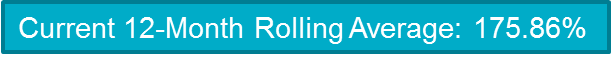 RMS1 Performance of ERCOT Frequency
Frequency Profile Analysis
Time Error Corrections
There were no Time Error Corrections (TEC) in February
ERCOT Total Energy
ERCOT Total Energy from Wind Generation
ERCOT % Energy from Wind Generation
Questions?